Pathways to Postsecondary Success
How EAB Can Bring Together K-12 and Higher Education
District Leadership Forum
All my focus is on school reopening and learning recovery, plus whatever walks through my door that morning. I really hope someone else has college access figured out.
- District Leadership Forum Partner
Good News. We’re Here to Help.
Objectives for Today’s Session
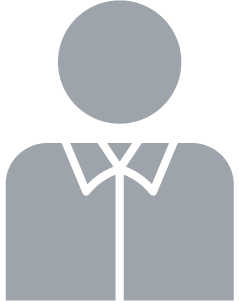 Overview current labor market trends relevant to students pursuing employment after graduation
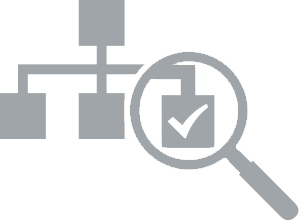 Update the group on college access and describe why higher education could use your help reaching “non-consumers”
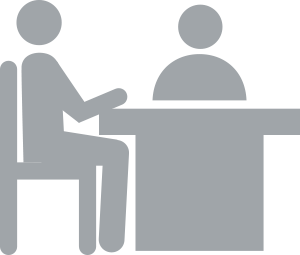 Share nine resources for district leaders and school counselors to use now to support Postsecondary student success
1
Non-consumers include 8.3M HS graduates between ages 18-24
Reaching the Population of Higher Ed Non-Consumers
70% of this group has expressed interest in or openness to enrollment
Non-consumers are present in every state and district
Higher Ed Turning Its Attention to Non-Consumers
Non-Consumer Market Growing Every Year
Change in K-12 to College Pipeline (2010 to 2020)
Pandemic Likely to Increase Nonconsumption
+7.2%
Increase in HS Graduation Rate
Short-term Disengagement
+2.3M
Increase in absent students grades 8-12
Change from 2010
17%
Of seniors abandoned  college plans
Long-term Barriers
25%
Of 3rd graders behind in reading catch up by end of HS
-4.6%
Decrease in College Enrollment Rate
Source: EAB Analysis of American Community Survey Data, McKinsey and Co. (2021), “COVID-19 and education: The lingering effects of unfinished learning”; EAB interviews and analysis.
An Untapped Pool With Great Potential
Sizing the Nonconsumption Opportunity
10.9M
4-Year
2-Year
Undergrads (2- and 4-Yr) 18-24 Years Old
4.2M
Adult UGs 25+ Years Old
8.3M
18-24-year-old Non-Consumers
3.1M
32%
Of total 18-24-year-olds
All Grad Students
Source: EAB Analysis of American Community Survey Data, NCES Digest of Education Statistics, Tables 303.50, 303.70; EAB interviews and analysis.
Nonconsumption Market Often Met With Skepticism
Not Our Students
Uninterested
Hard to Reach
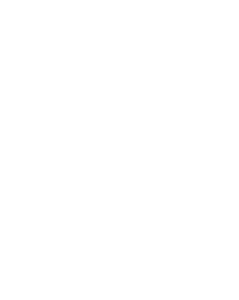 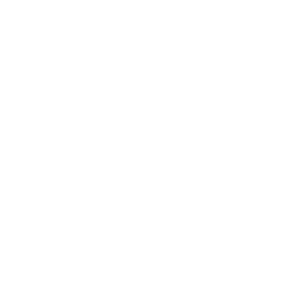 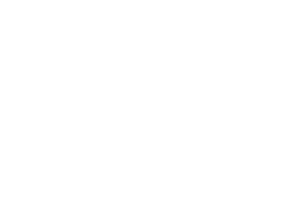 “It would be a major investment—in time and resources—to even locate these students”
“This is not really a population that our institution is designed to serve”
“From what I’ve seen, these people don’t want to be in college”
Non-Consumers Are In Every Community
Nonconsumption Higher than 20% in All States, but Exceeds 40% in Some
Percent of 18-to-24-year-old high school graduates with no college experience, 2020
Nonconsumption more common in areas with lower peer, parent educational attainment
States with more poorly-ranked K-12 schools have larger non-consuming populations
25-30%
20-25%
40%+
30-35%
35-40%
Source: EAB analysis of American Communities Survey data; EAB interviews and analysis.
Non-Consumers Are More Familiar Than You Think
What are Non-Consumers Doing?
What are They Like?
Similar in Income to College Bound Peers
Living at Home
$77K                 Median HH Income for Non-Consumers
$86K                 Median HH income for College Goers
60%               Live with parents or grandparents
Racially, Ethnically Diverse
Majority Male
Not Starting Careers
16%                 Black/African American2
27%                 Hispanic
48%                 White3
59%                 Male
59%                 Male
1 in 3                 Not working1
Most Want to Attend College, but Experience Barriers
Quotes from HS grads choosing not to pursue college, Pennsylvania Senior Exit Survey 2020-2021
“I didn’t want another year of online school. Online school has taken a significant toll on my mental health.”
“The college process was much harder than I thought. I felt like I had no clue what I was doing.”
“My mom isn’t working right now and I’m worried about money”
Excludes those not working due to disability
Non-Hispanic population
Non-Hispanic population
Source: Report, The School District of Philadelphia, Oct. 2021, (link); EAB analysis of American Communities Survey data; EAB interviews and analysis.
Greater Inclination to Enroll than We Assume
“Do You Plan to Enroll in College in the Future?” (18-24-Year-Olds Not in College), 2021
But Most are Open to College
5.8M
38%
30%
A ‘Hard No’ from a Few
Plan to Enroll in the Future
Not attending because:
Not Interested
2.5M
“Working full-time”
32%
Not attending because:
“Disruption/uncertainty from the pandemic”
“College is a waste of money”
Undecided
“Couldn’t afford it”
“I don’t need a degree to get a good job”
“Don’t know what to study”
Online survey conducted by Intelligent.com of 1,250 Americans 18-24 not currently enrolled in higher education, Jan. 2022.
Source: EAB Analysis of American Community Survey Data; Intelligent.com, “1 in 3 Recent HS Grads Skipping College Because It’s a ‘Waste of Money’”, Feb. 1, 2022, (link) ; EAB Interviews and Analysis.
Significant Number “Melting” Before Fall Start
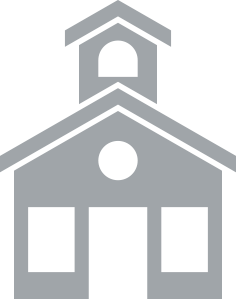 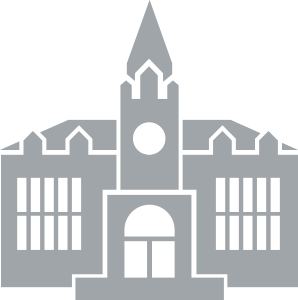 Summer Melt Drives Nearly a Quarter of Nonconsumption
Majority of Non-Consumers are Recent Applicants
21-25%
253K - 310K
61%
Of 8.3M non-consumers
Seniors Accepted, but Not Enrolled Each Year, 10% of First-Time Attendees
Of 18-24-year-olds who had never attended college before said they applied to college in the past year.1
Applied
Estimated1 for Pre-Pandemic years
Accepted
Didn’t Enroll
Source:  NCES, High School Longitudinal Study of 2009, 2013 Update, (link);  WICHE, Knocking at the College Door 10th Edition, 2020 (link); EAB Analysis of Community Population Survey data;  IPEDS Fall First-Time Enrollment Figures; EAB Analysis of the 2020 American Community Survey; Intelligent.com, “1 in 3 Recent HS Grads Skipping College Because It’s a ‘Waste of Money’”, Feb. 1, 2022, (link) ; EAB Interviews and Analysis.
Estimated by applying HSLS proportions to estimates of HS graduates and estimates of college enrollment in 2020
ACS Estimates for 2020
How Progressive Institutions Are Closing the Gap
Four Key Steps in Identifying and Enrolling Non-Consumers
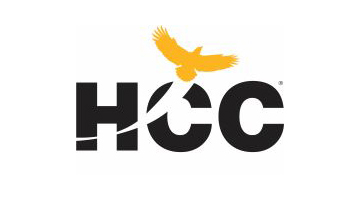 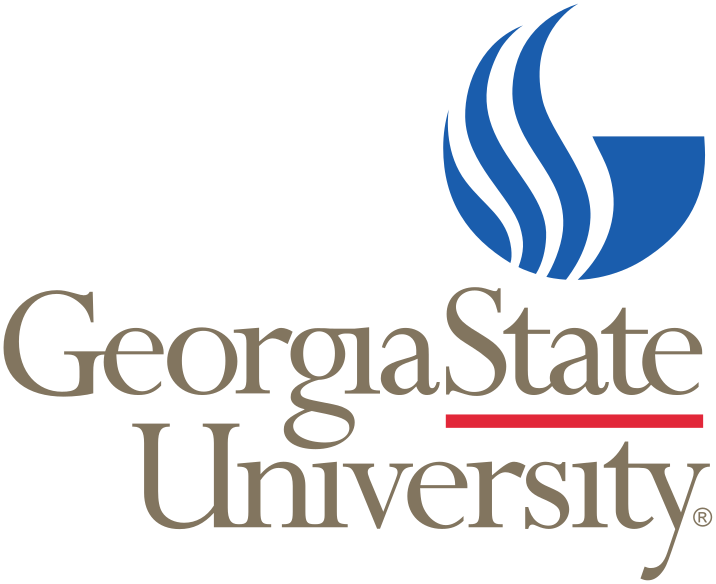 Identify Your Competition
Explore labor market data, CBO1 intel to identify what students are choosing instead of you
Eliminate Legacy Barriers
Deploy targeted support to streamline enrollment and reduce summer melt
1
2
3
4
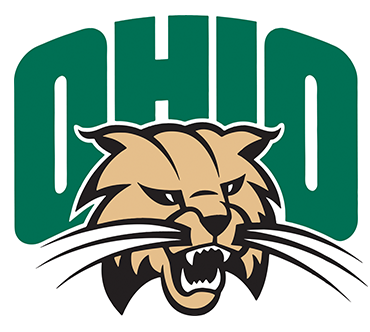 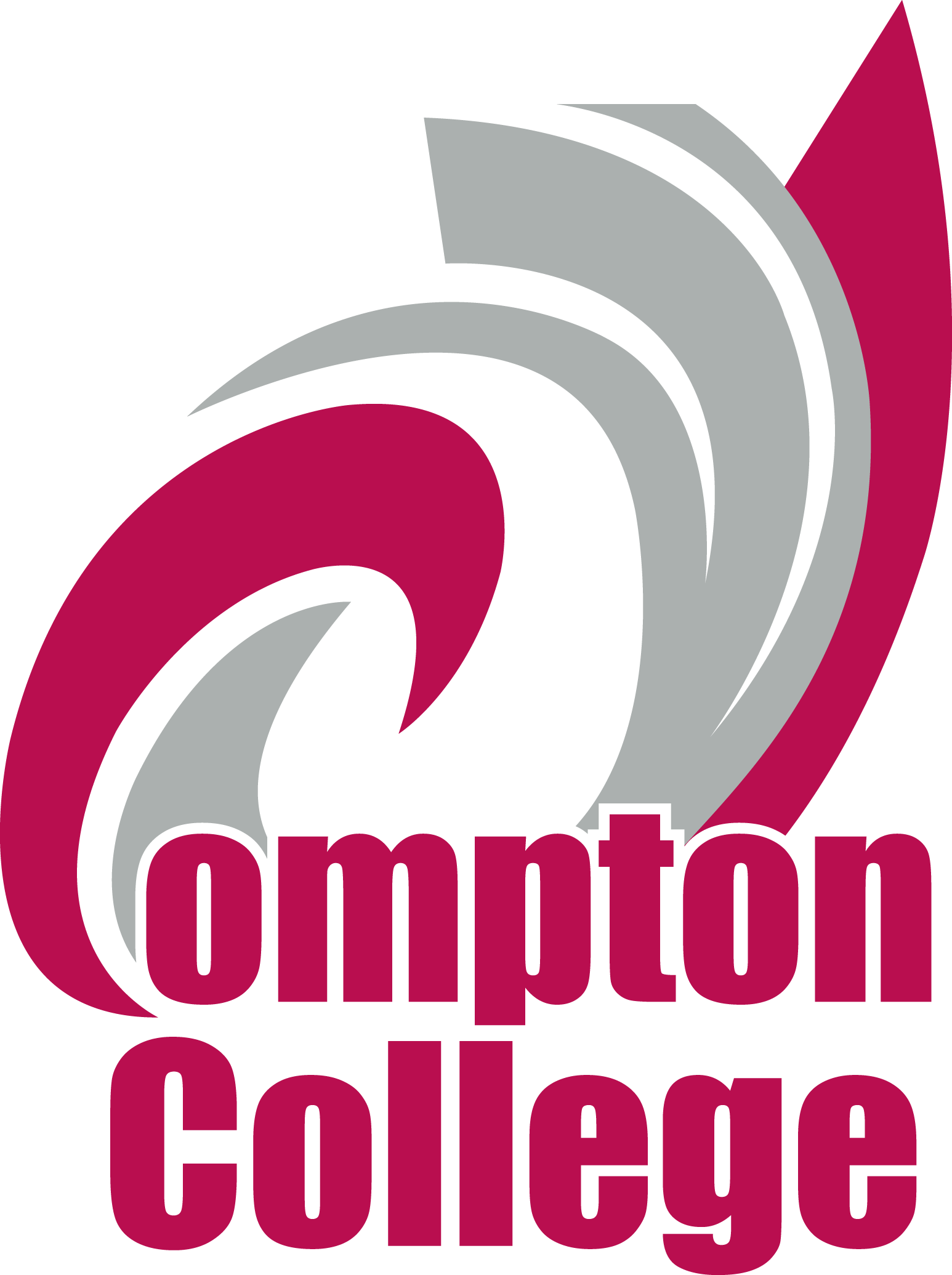 Locate Your Nonconsumption Population
Invest in data-sharing and K-12 partnerships to size local market
Appeal Directly to Non-Consumers
Craft program portfolio and student experience with these students at the center
Community-Based Organizations
Questions for Discussion
How closely are you monitoring college matriculation among your graduating classes?
Are you engaged in any data-sharing or re-enrollment campaigns with local campuses?
Do your dual or concurrent enrollment programs lead to matriculation? 
Would your community agree that college is worth it?
2
46% of middle skill, 31% of high skill occupations subject to  “degree reset”
Understanding Labor Market Shifts Impacting Career Success
50% of jobs held by HS diploma holders at risk automation
More than half of Gen-Z aspire to run their own business within 10 years
Value of a Degree Continues to Rise
Economic peak
Degree-holders
99%
of new jobs created require a 2 or 4-year degree
7x
projected growth of jobs for degree holders in the next 10 years
Recession trough
Non-degree holders
TIME
+44%
+47%
+72%
Benefits Beyond the Degree
Likelihood of reporting health to be very good or excellent
Likelihood of having health insurance through employment
Likelihood of having a retirement plan through employment
Sources: Georgetown University Center for Education & the Workforce. America's Divided Recovery: College Haves And Have-nots, 2016; U.S. Bureau of Labor Statistics, Occupations that Need More Education for Entry are Projected to Grow Faster Than Average, 2021; EAB interviews and analysis.
Yet Labor Shortage Creates Enticing Alternatives
Companies Are Expanding the Avenues to Well-Paying Work
46%
31%
Percentage of occupations experiencing material ”degree resets,” 2017-2019
“Mid-skill” occupations
“High-skill” occupations
Not All “Degree Resets” Will Last
% of job listings requiring a BA+, 2017-2020 (EMSI/Burning Glass)
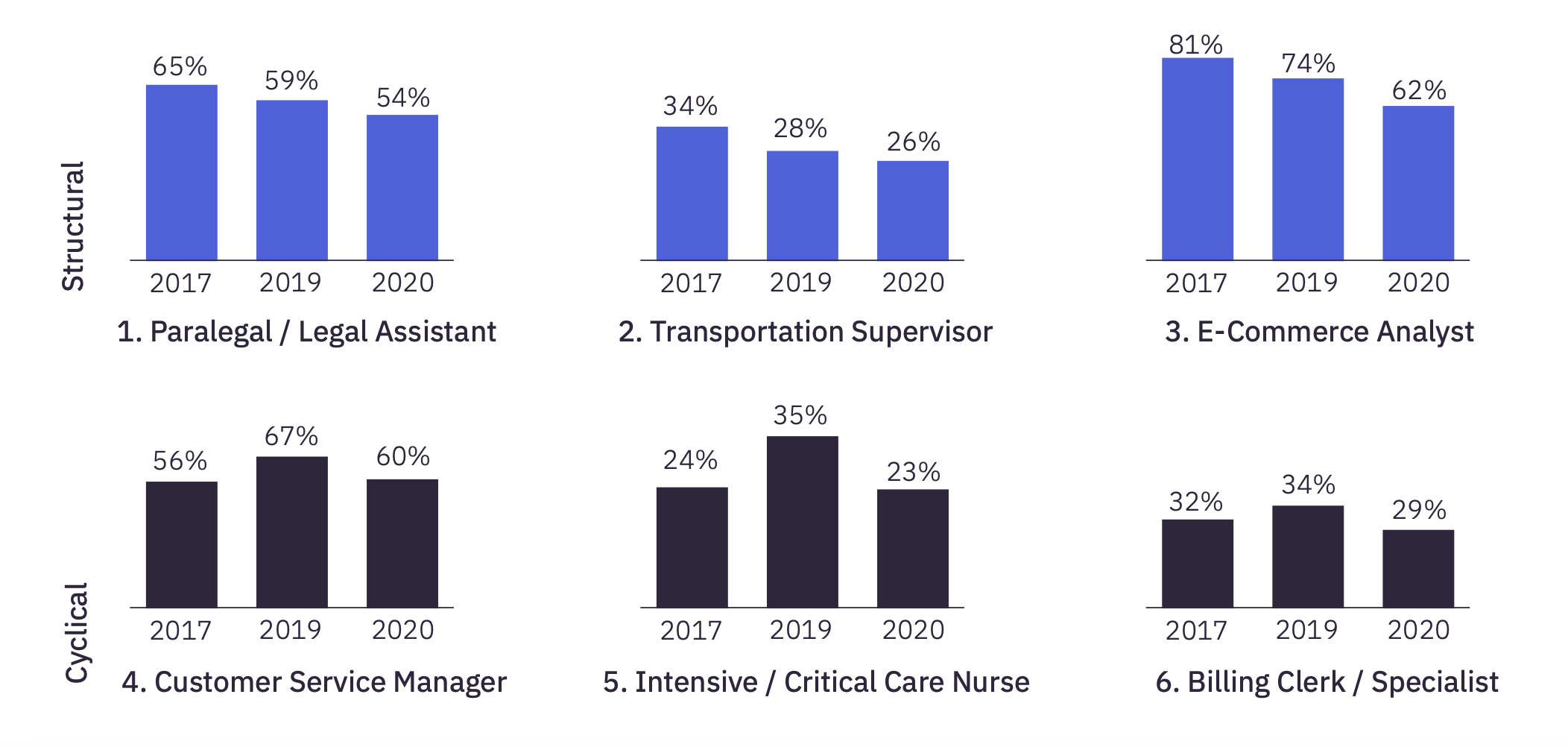 Structural Resets
Clear decline in jobs requiring a degree, based on proven performance of alternative hires.
Cyclical Resets
Degree resets driven by labor shortage. Resilience of shift unlikely or unknown.
The Era of Automation is Just Beginning
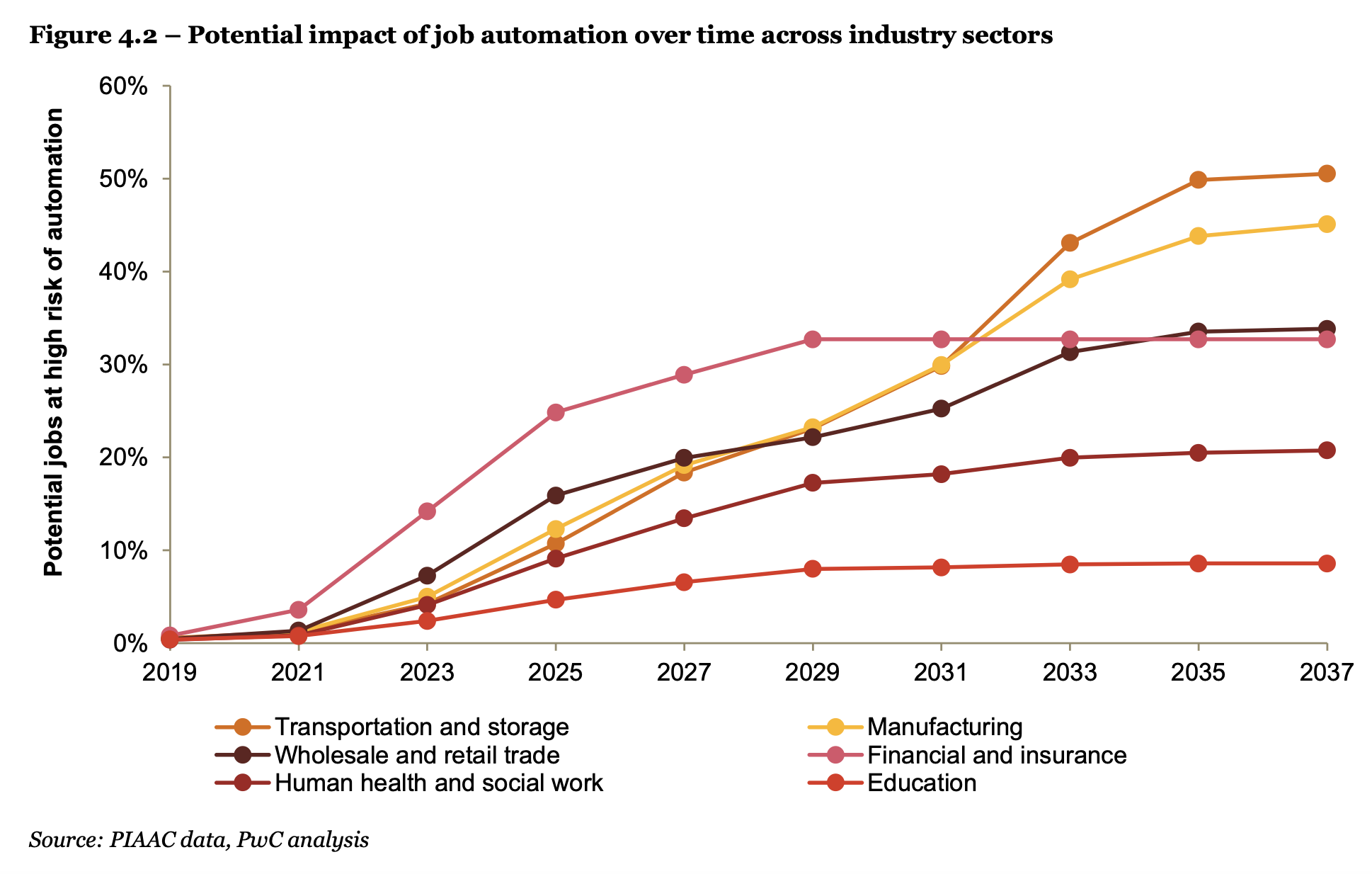 50%
of jobs held by HS diploma holders are at risk of automation
60%
of occupations could have 30% of tasks automated with current technology
Projections for Gen Z Lifetime Employment
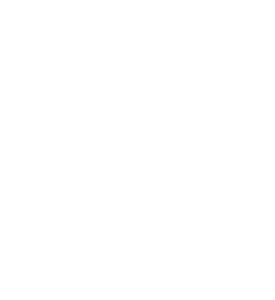 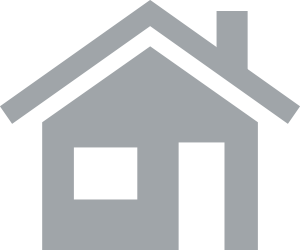 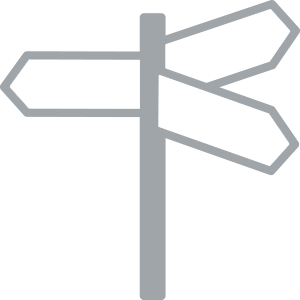 15 different residences
6 different “careers”
18 different jobs
Sources:PwC, Will Robots Really Steal Our Jobs?; McKinsey & Co (2019) Four Fundamentals of Workplace Automation; EAB Interviews and Analysis
Employers Constantly Searching for “New” Skills
Alternative Workers More Likely to Possess Current, In-Demand Skills
Timeframe for most recent development of new skills, Traditional vs Alternative workforce (2019, Deloitte LLP)
2027
Gig-economy projected to reach 50% of US workforce
= Traditional Workforce
%
= Alternative Workforce
60%
Of the general population believe that “few people” will have stable long-term employment in the future (PwC)
Sources: Statista (2022), Number of Freelancers in the U.S. 2017-2028; Deloitte LLP (2019) The Gig Economy and GBS Delivery Models; PriceWaterhouseCooper (2020), Workforce of the Future: The Competing Forces Shaping 2030
Gen Z Places a Premium on Entrepreneurship
More than half of Gen Z aspire to run their own business within 10 years (EY, 2020)
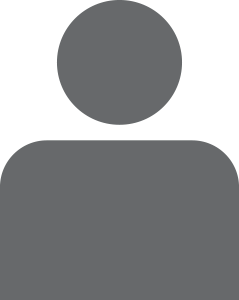 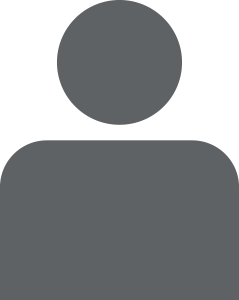 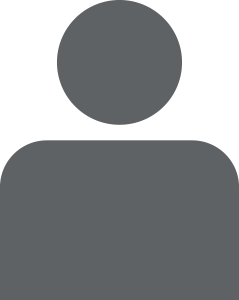 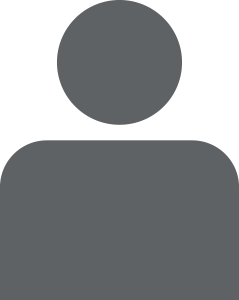 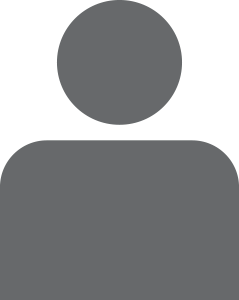 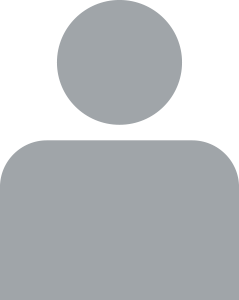 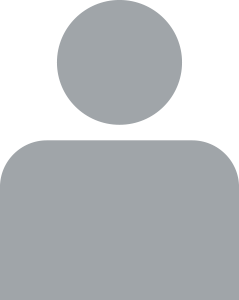 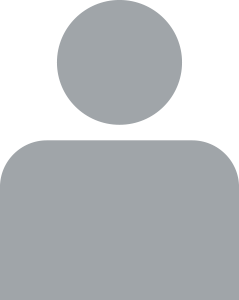 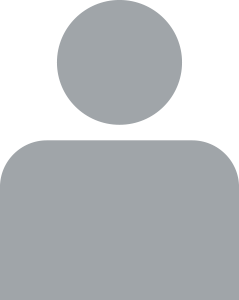 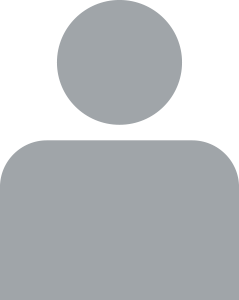 20%+
Of working age Gen Z have already started their own business (2017)
“The barrier to entry is drastically lower now. […] In today’s world if anyone—whether they’re in Gen Z or not—wants to start a business they can take all necessary steps independently, and within 24 hours.”
Jonah Stillman
Founder, Gen Guru
Source: EY & JA Worldwide (2021), Gen Z is Poised to Reframe the Future, But Are Business and Education Ready?; Gallup (2017), Forty Percent of 5th-12th Graders Plan to Start a Business; EAB Interviews and Analysis
Essential Questions for District Leaders
Postsecondary Choices
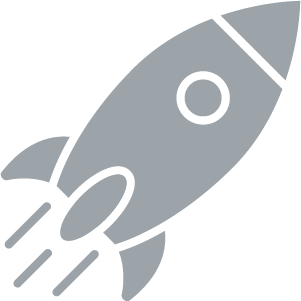 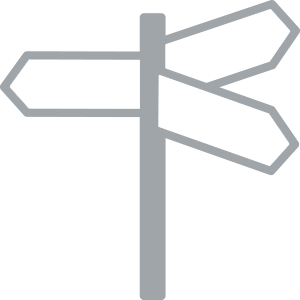 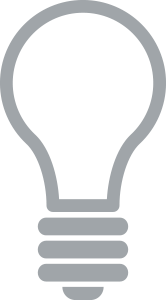 How are we helping students from historically underserved populations to maintain a college-bound identity?
How are we helping students to understand potential career options as they prepare for a turbulent economy?
How are we            engaging students            in entrepreneurial opportunities to build skill and experience          (and joy)?
How are you talking about this issue with:
Students?
Parents?
Teachers?
What are you doing about this issue?
Existing practices
New initiatives
On this issue:
Do we need help from other districts?
Can we provide help to other districts?
3
Postsecondary Success Resource Center
Signature EAB Initiatives Connecting K-12 and Higher Ed
College Greenlight and Greenlight Match
Career Readiness and College Access Toolkits
K-12 Postsecondary Success Resource Center
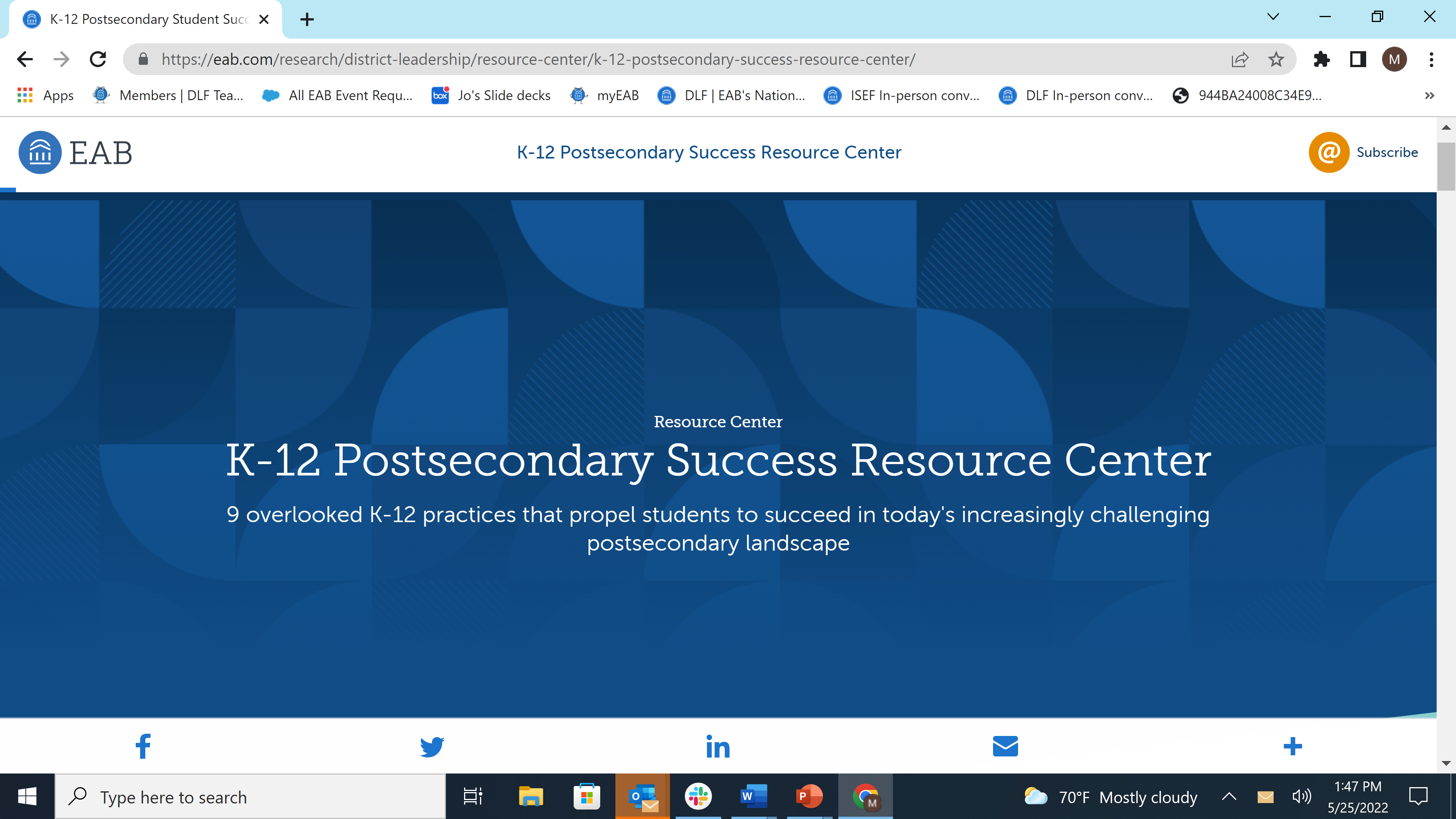 9 ready-to-use resources for District Leaders and College Counselors to support the success of their students
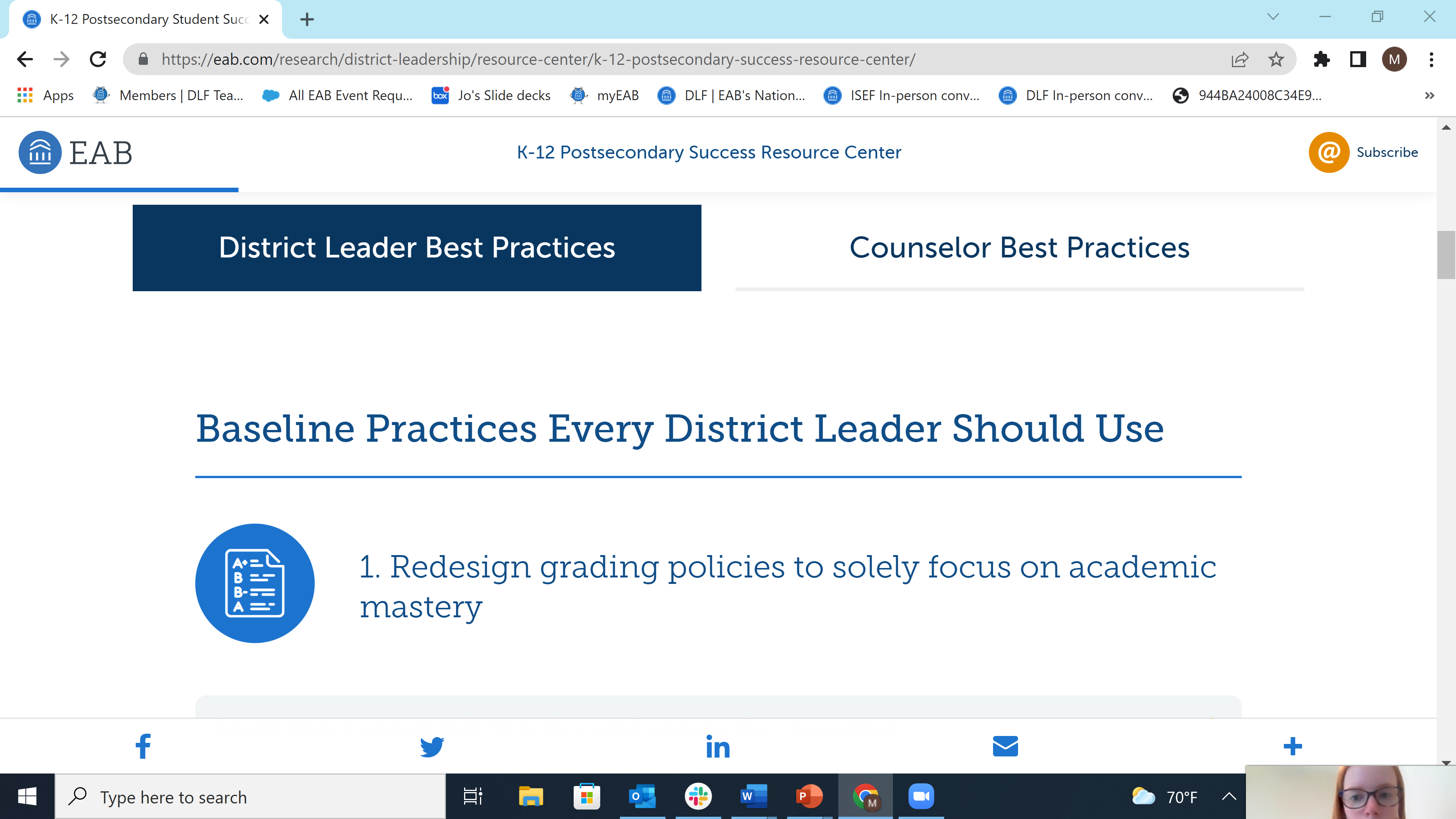 Greenlight Match
EAB’s Demonstrated Commitment to Access and Equity
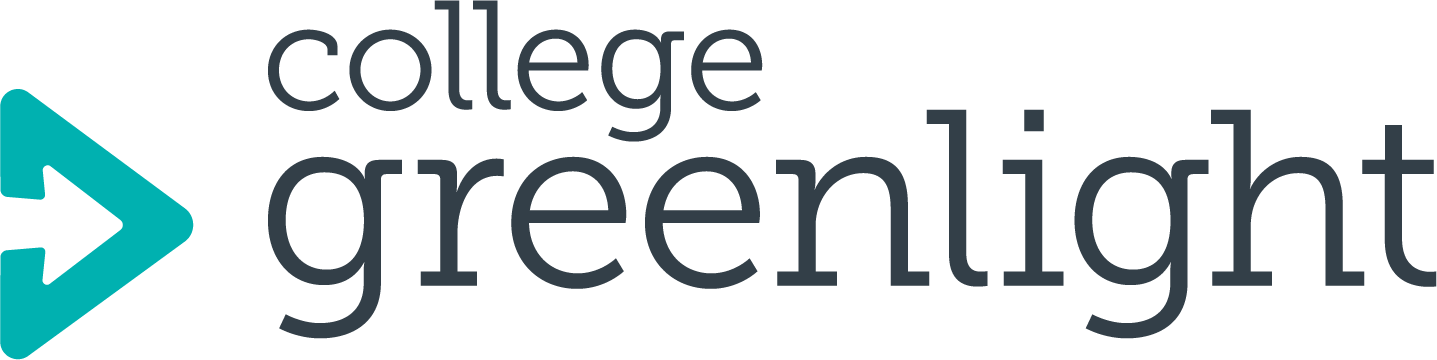 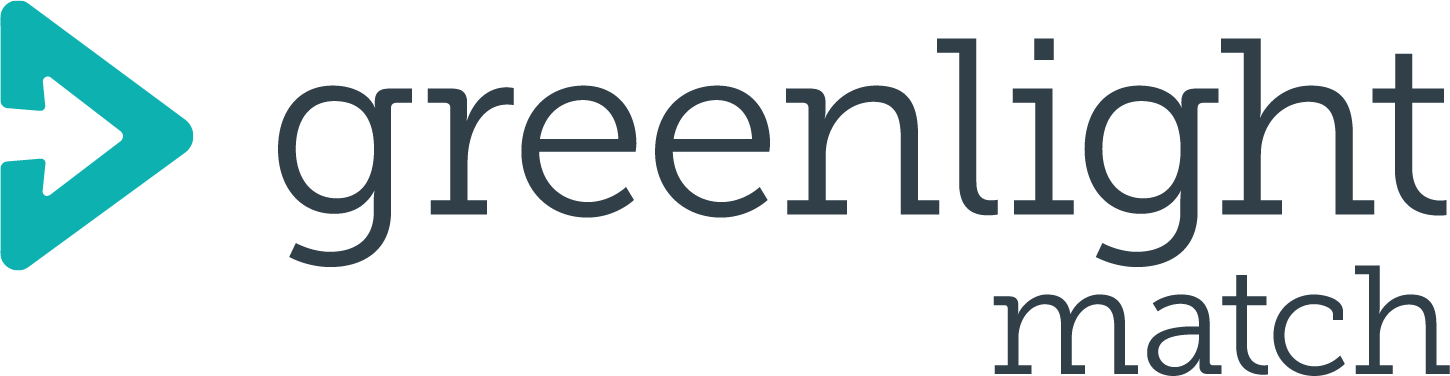 Leading college admissions advocacy network addressing challenges of college access, undermatching, and affordability
A streamlined, equitable student-college match process that aims to promote access.  Results from our pilot launch in Chicagoland this year.
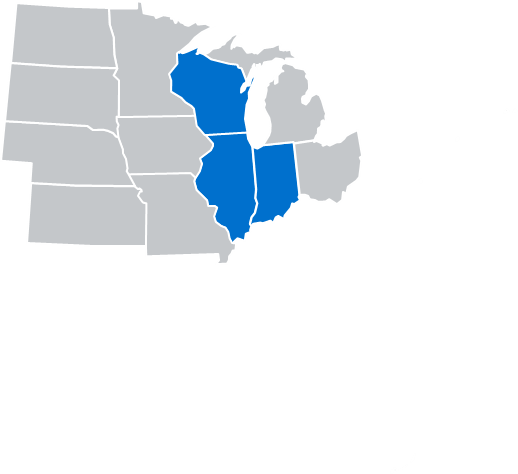 24
Participating CBOs
10
Participating Colleges and Universities
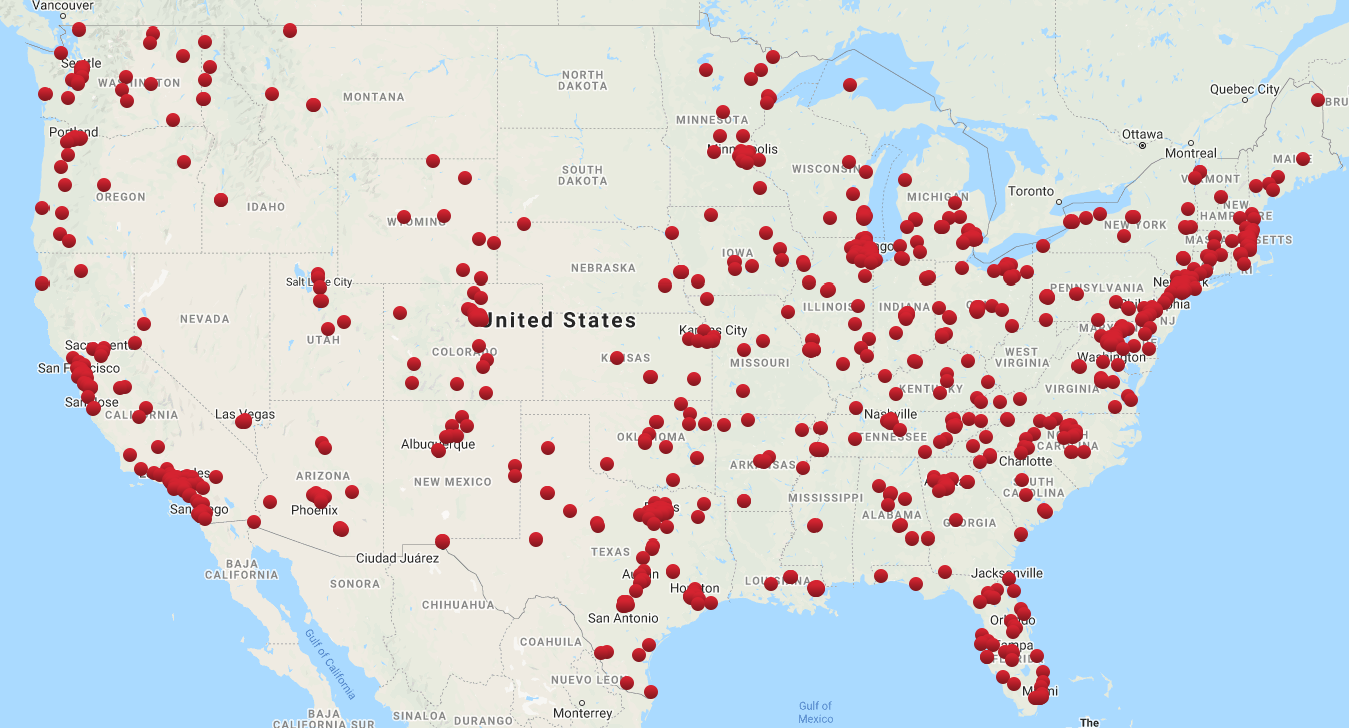 658
Students Nominated On Platform
1,960
Admissions Offers Made By Colleges
$135M
Total Scholarship Dollars Awarded To Students
726
College-Student Matches
1,500+
400+
750K+
Partner Institutions
Students served across network
Total Greenlight Schools/CBOs
Two Comprehensive Toolkits to Boost Postsecondary Success
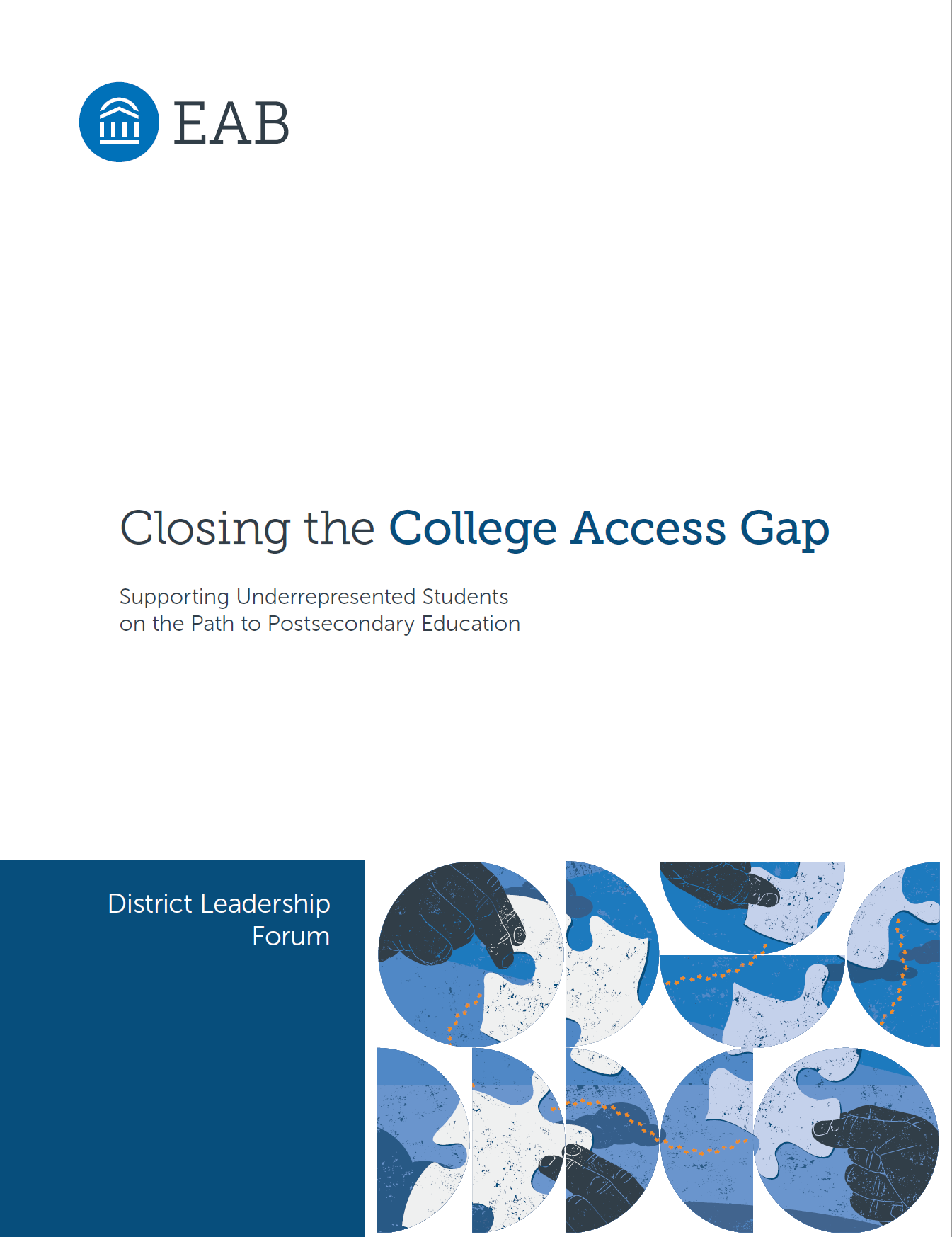 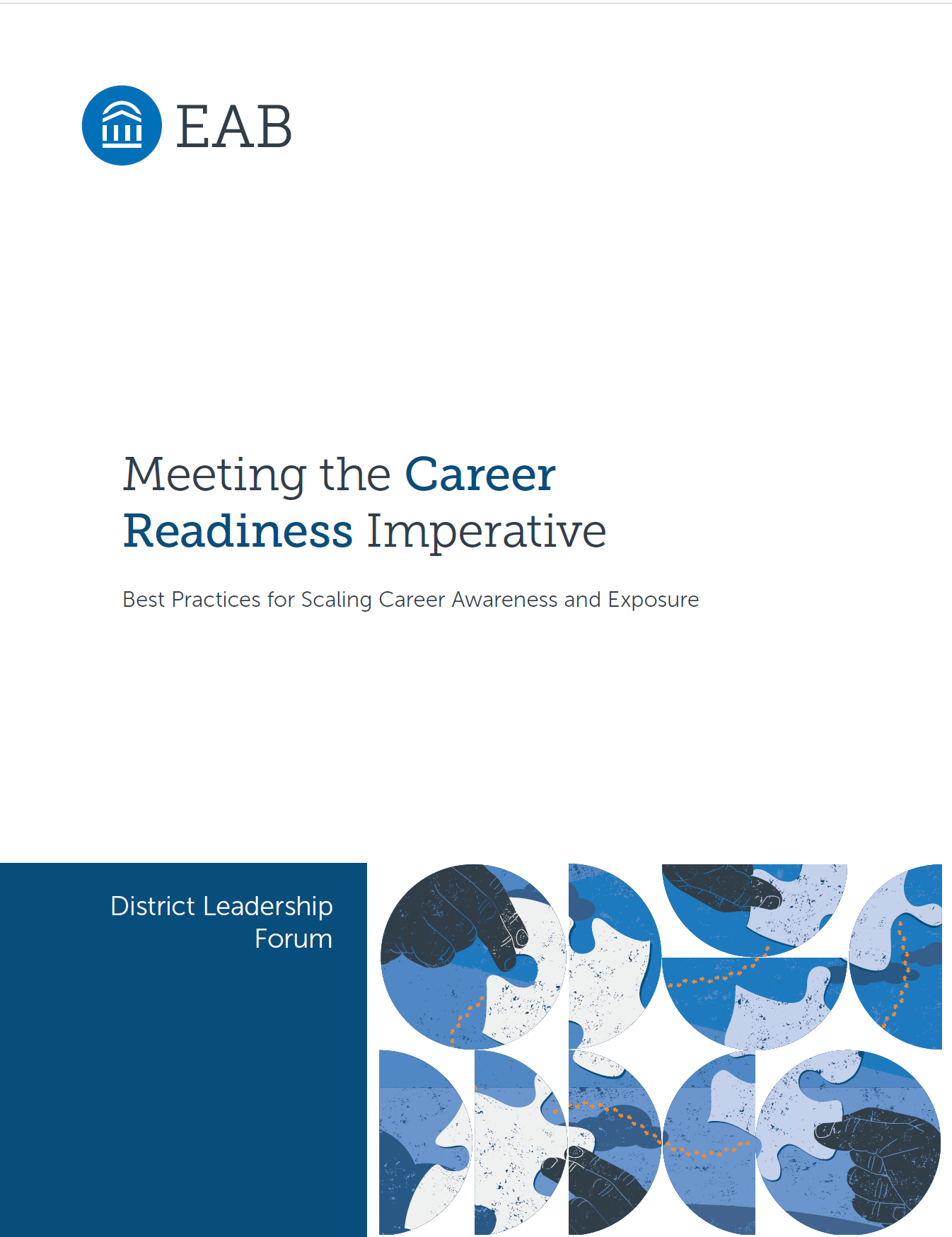 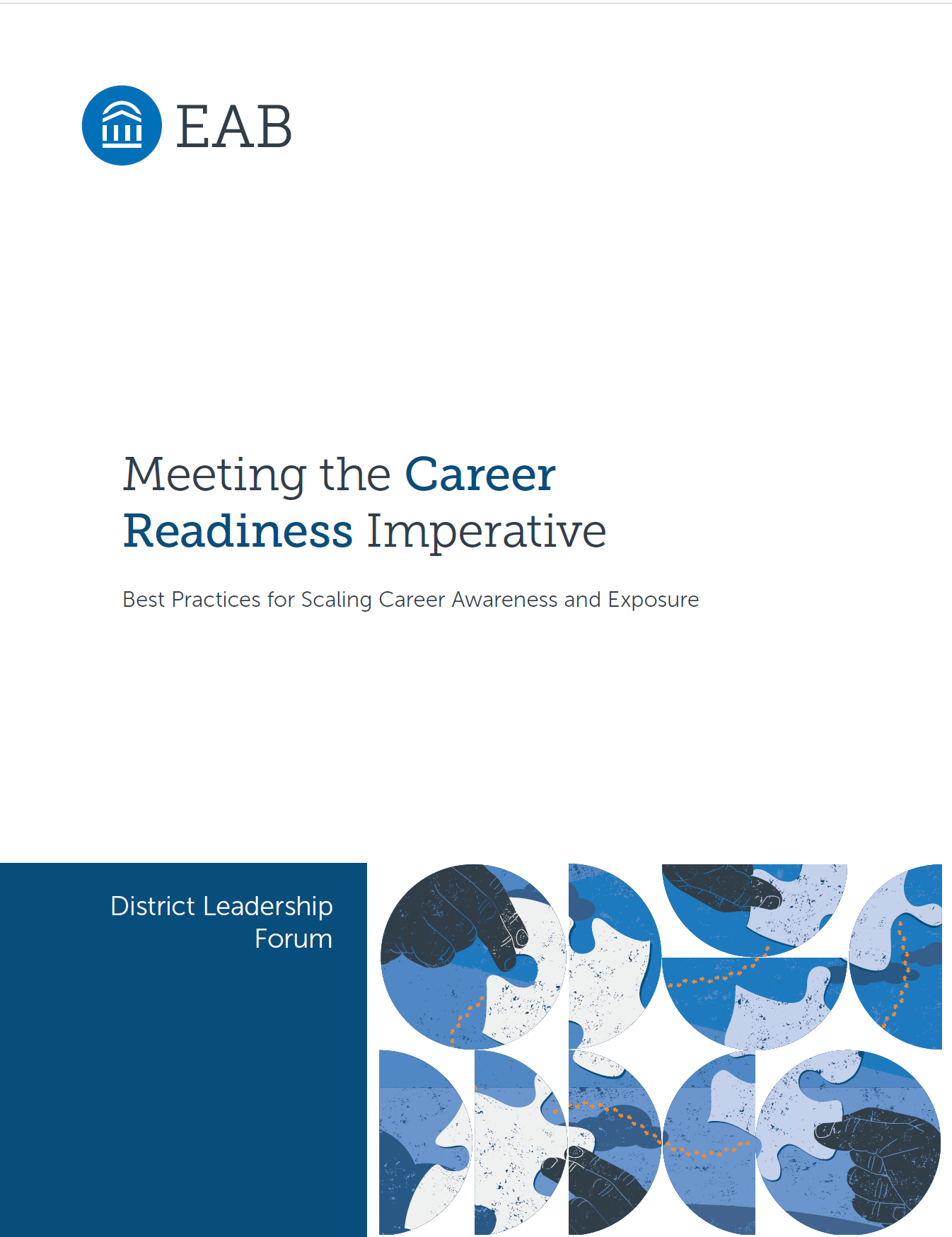 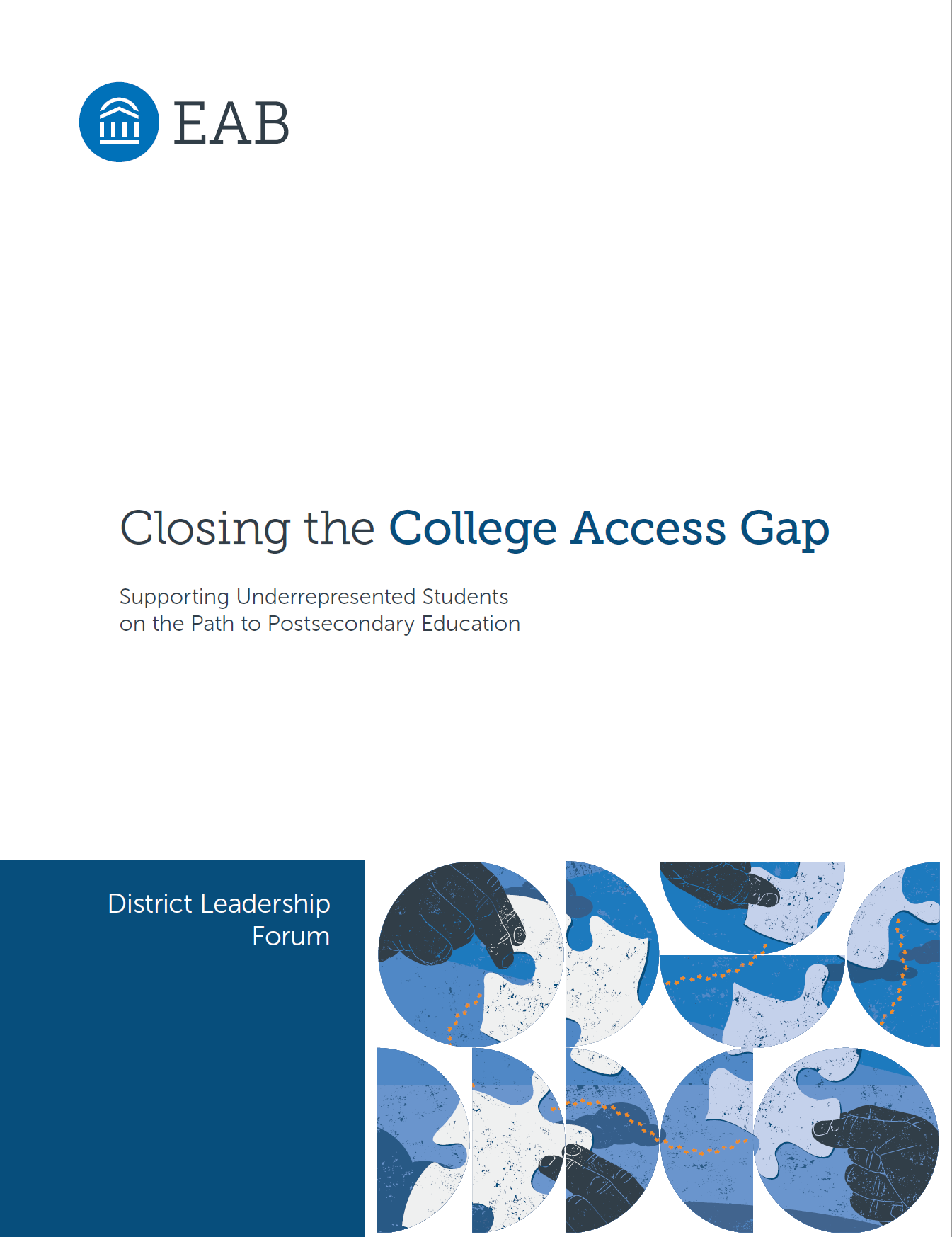 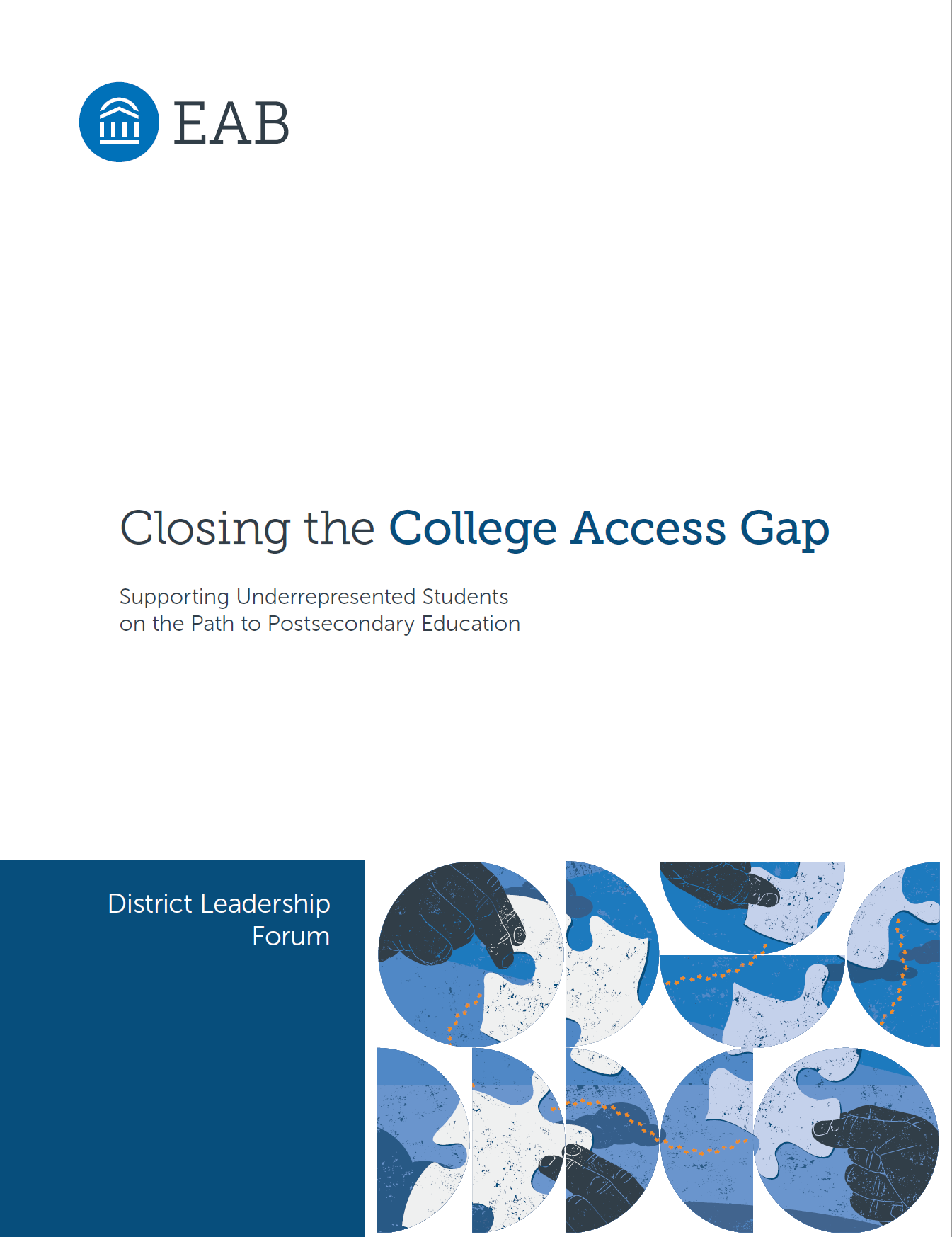 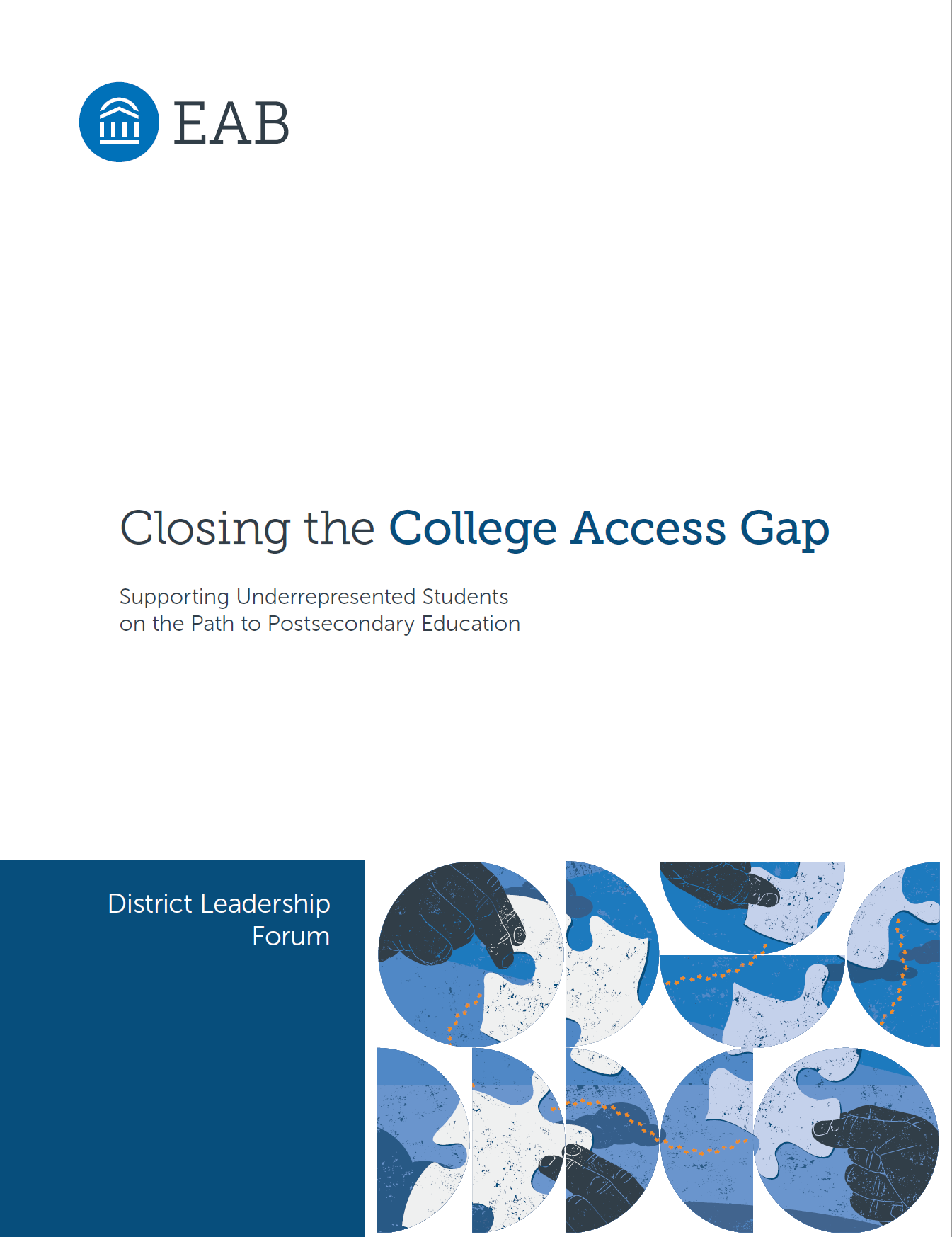 16 strategies to help your district…
14 strategies to help your district…
Cultivate early and broad career awareness
Create a culture of high student expectations
Increase access to career experiences
Build student confidence through advanced coursework
Offer personalized and frequent career decision support
Ensure college choice focuses on likelihood of success
Formally aid workplace transitions
Remove barriers to application and matriculation
Final Thoughts


Please take a moment to complete today’s session evaluations. You may leave your completed forms at your seat or hand to any member of our staff. 

Thank you for taking the time to give us feedback on your experience today.
Two-Day Agenda
Day 1
Welcome: Building the Conditions for Employees to Thrive 

Navigating Divisive Conversations and Preventing District Flashpoints

Pathways to Postsecondary Success: How EAB Can Bring Together 
K-12 and Higher Ed

Wrap-Up and Adjournment 

Dinner at Teddy & the Bully Bar
1:00pm
1:30pm
4:30pm
5:30pm
6:30pm
Day 2
8:00am
Continental Breakfast

Bringing Lessons Learned Back to Your District 

Data and Donuts: Elevating Crucial Conversations from Surprising Insights

Supporting Successful and Sustainable School Leadership 

Next Steps and Goodbyes
8:30am
9:00am
10:15am
12:00pm
Join Us This Evening
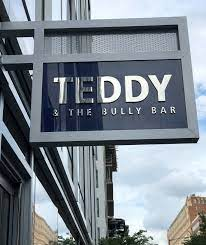 We’ll meet at 6:30pm at Teddy & the Bully Bar for a reception followed by dinner. 

The restaurant is a 15 min walk from the office or 8 min walk from the Marriot Georgetown via M St to 1200 19th St NW.

We’ll have a group leave from the lobby of the hotel at 6:15 if you’d like to walk together.

If your plans have changed and you’d like to join us, please just stop by the registration desk to let us know. We’d love to have you!